Week : 7
UNIT 2
LANGUAGE FOCUS ( Page 19)
Period 13+ 14
B. Grammar notes
A. New words
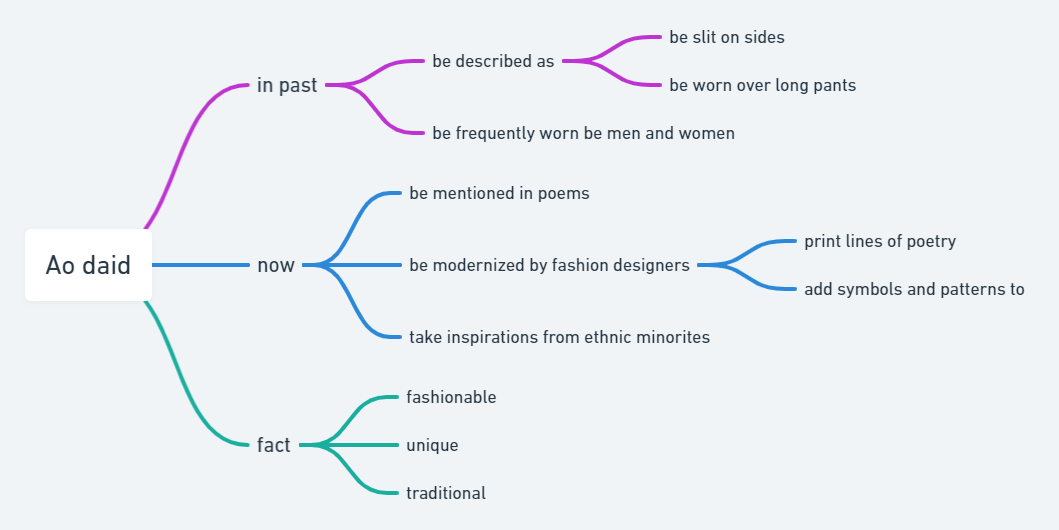 được miêu tả như
được  mặc một cách  thường xuyên bởi
được cách tân bởi các nhà thiết k ế thời trang
lấy nguồn  cảm hứng từ  các dân tộc thi ểu s ố
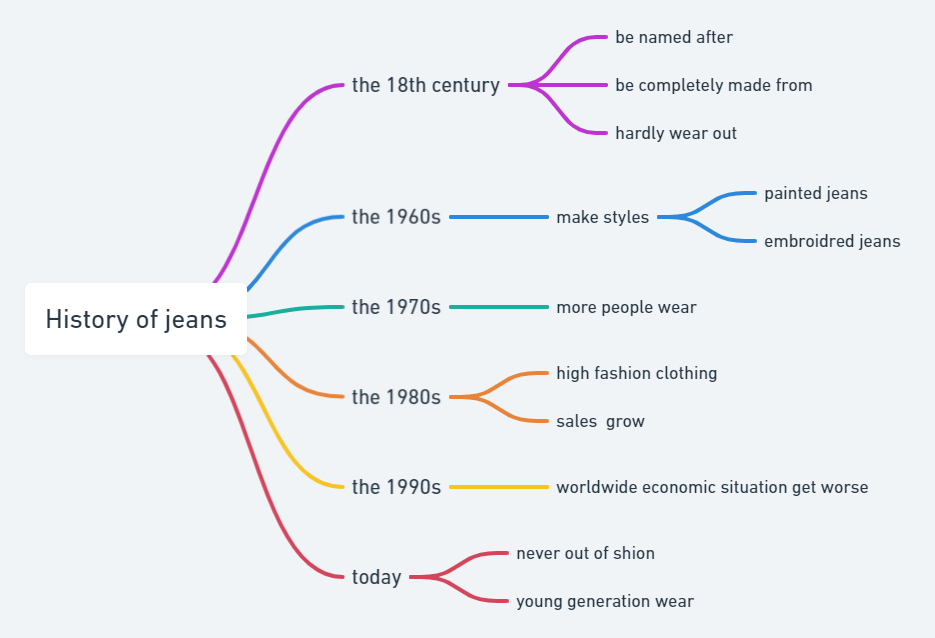 h ầu như  không  sờn
t ình hình kinh tế thế giới ngày càng xấu
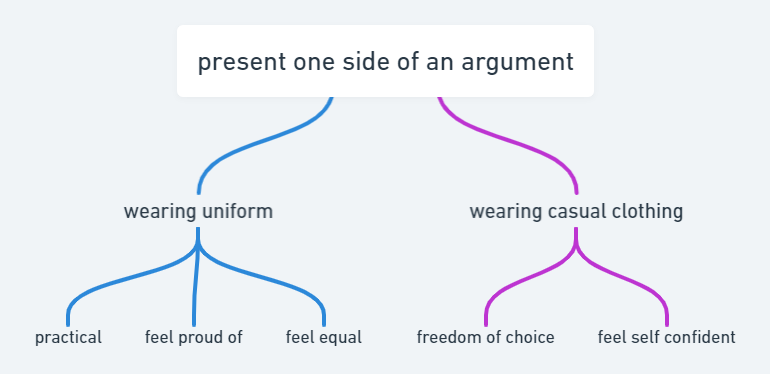 c ách trình  bày một khía cạnh của cuộc tranh luận
thực  tế
cảm thấy tự tin
cảm thấy bình đẳng
S+ started/ began+ Ving
S+ has/ have+ PP ( V3/ Ved)
The last time S V2/Ved was ----
Present perfect tense
S+ has/ have not + PP ( V3/ Ved)
It is time since S+  last  V2/ved
S+ has/ have + PP ( V3/ Ved)
Thể  BỊ ĐỘNG
Passive voice
Simple present
S+ V/ Vs/es + O+ time+ place
o+  be (is/ are)+ PP ( V3/ Ved)+ place+ by nhân- gian
Simple past
S+ V2/Ved + O+ time+ place
o+  be (was/ were)+ PP ( V3/ Ved)+ place+ by nhân- gian
Present perfect
S+ has/ have + PP  + O+ time+ place
o+  has/ have been + PP ( V3/ Ved)+ place+ by nhân- gian